Task Sequence
Konverering av AD-maskiner til Intune
@arul
29.05.2024
Konvertering: AD til Intune
Krav
Innmelding
Run task
TPM 2.0
Active & Enabled
Secureboot 
Skrudd på
Ledig plass på disk
65GB
Kablet nett på UiO
Backup av lokaldata
Alt slettes!
hostname til windows-klient
eller
egen collection lokalt
Ny Hardware-ID, hvis
Serienummer ikke vises på  MDM
Ny hardware, firmware
Task Sequence:
Intune Conversion Win11
Vises i Software Center under 	Operating systems
IT-ansv. eller ansatt
Klikk & kjør, men pass på
TPM
Secureboot
Diskplass
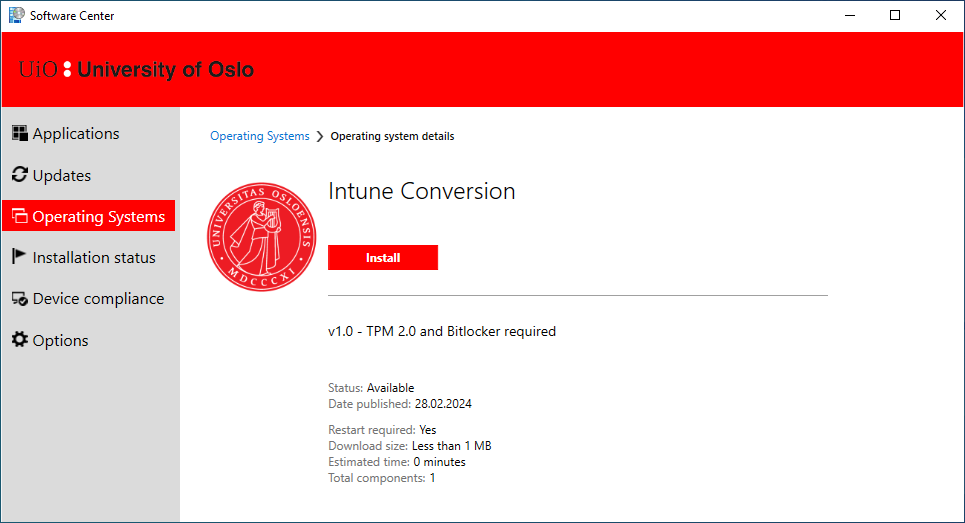 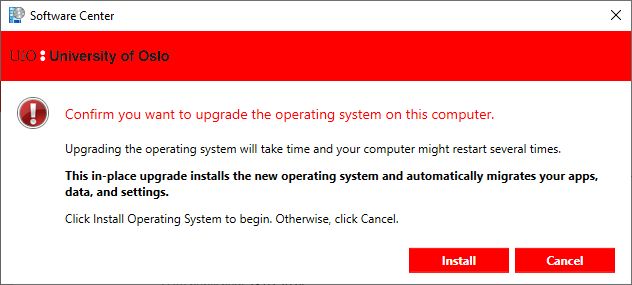 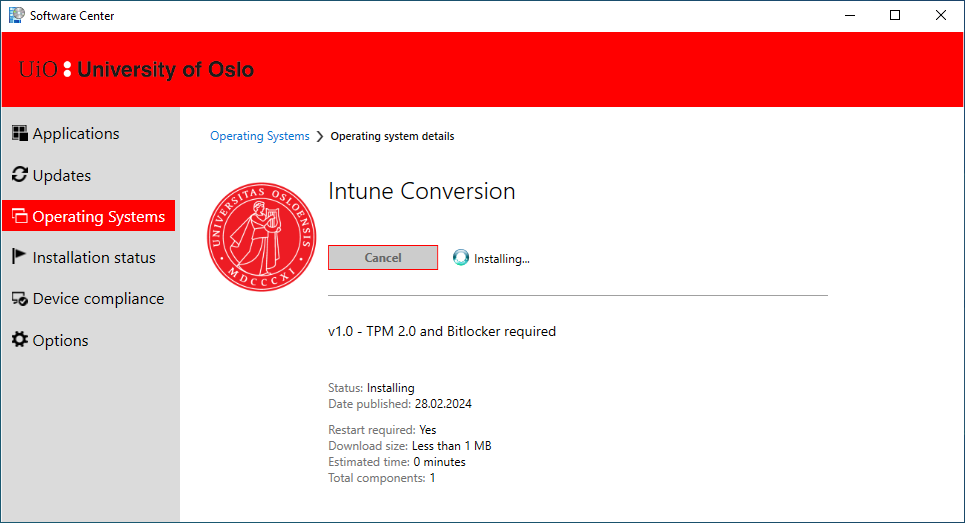 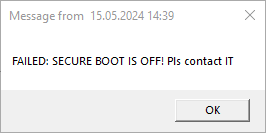 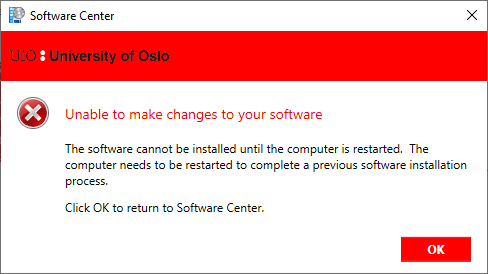 Side 3
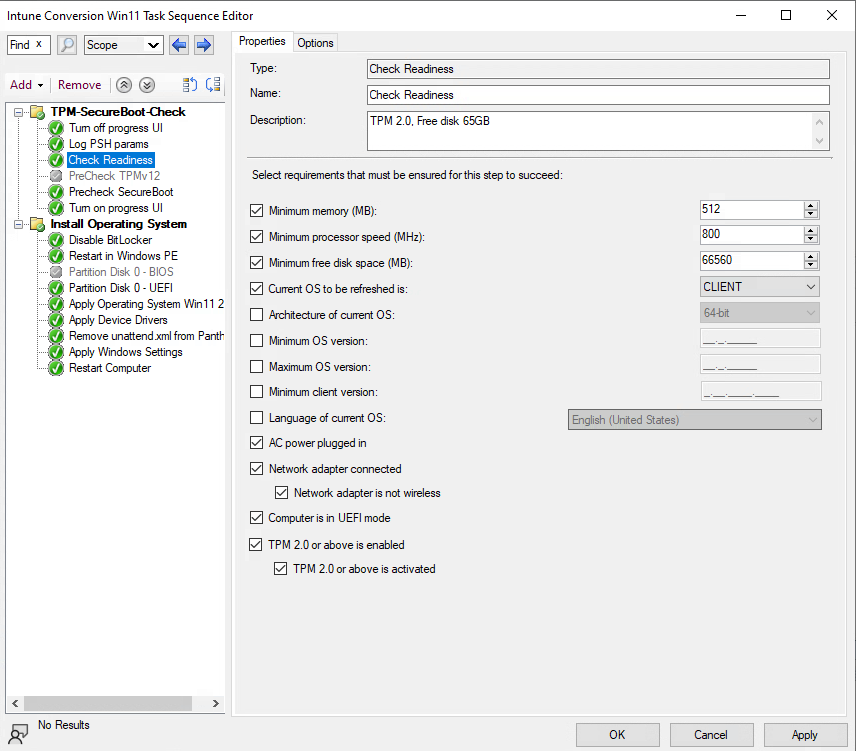 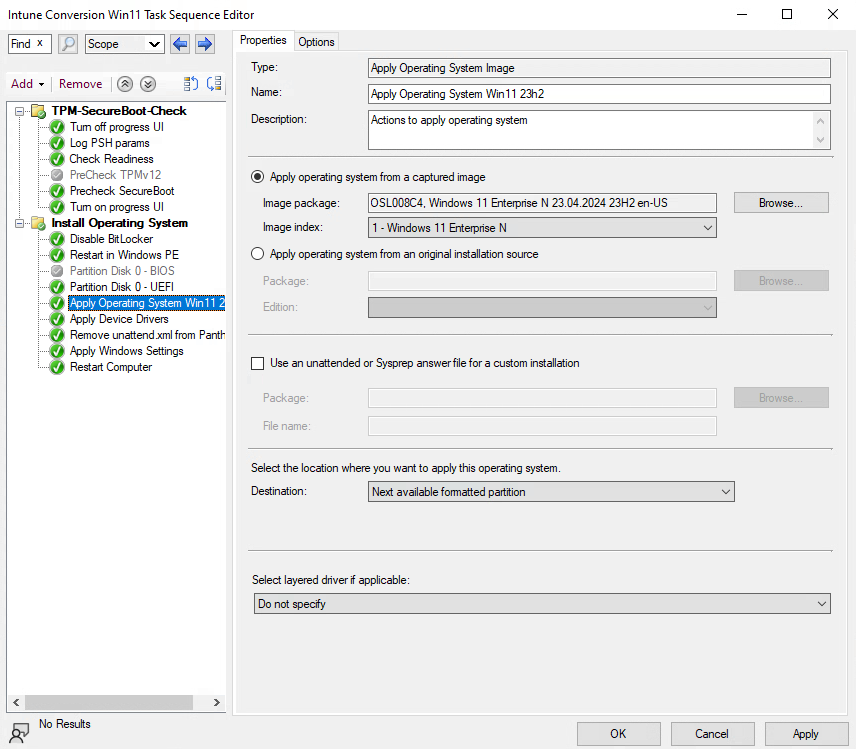 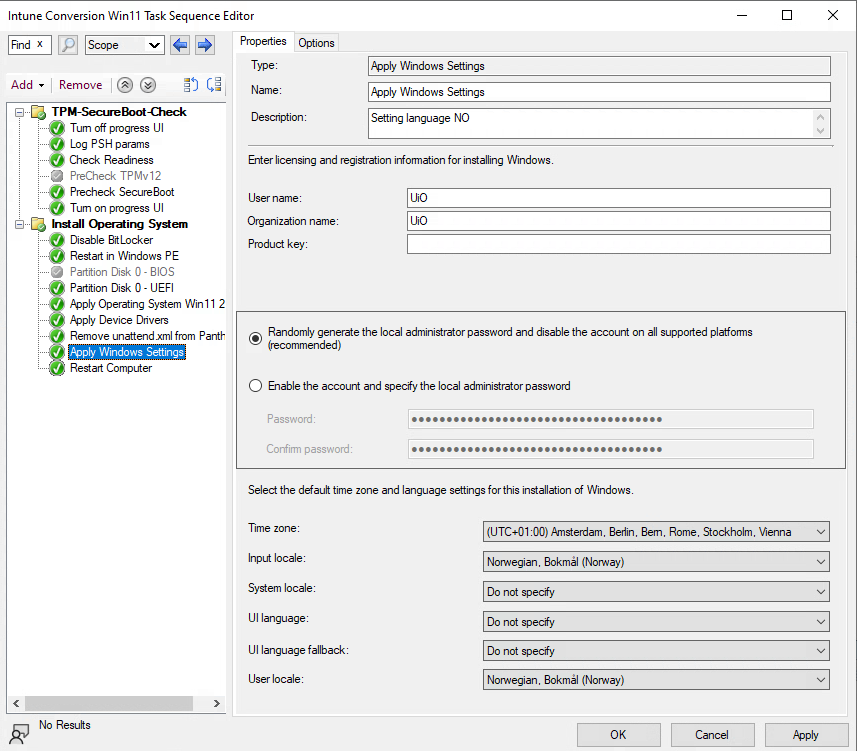 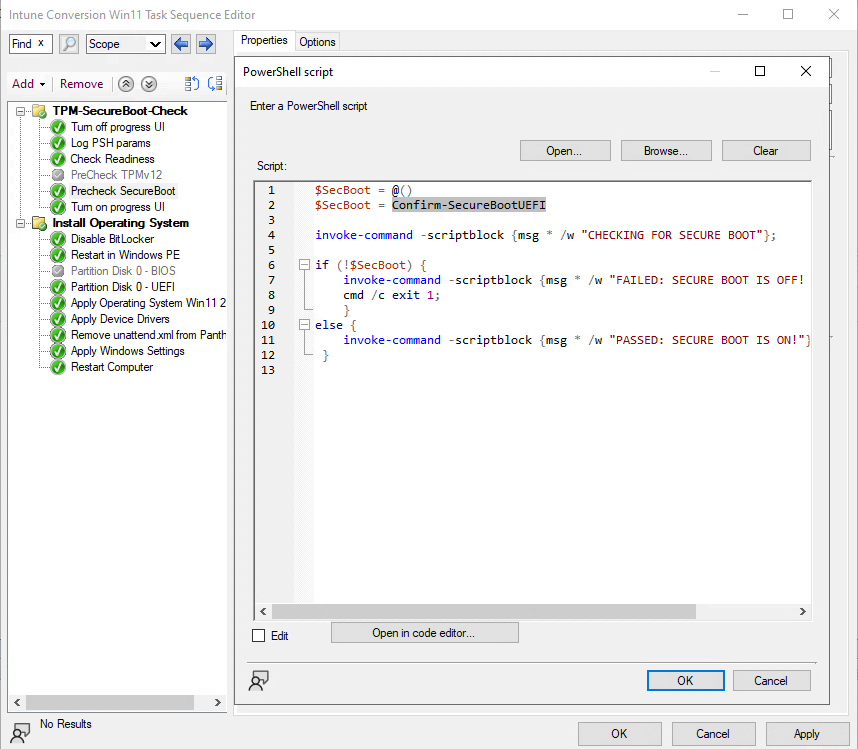 Side 4
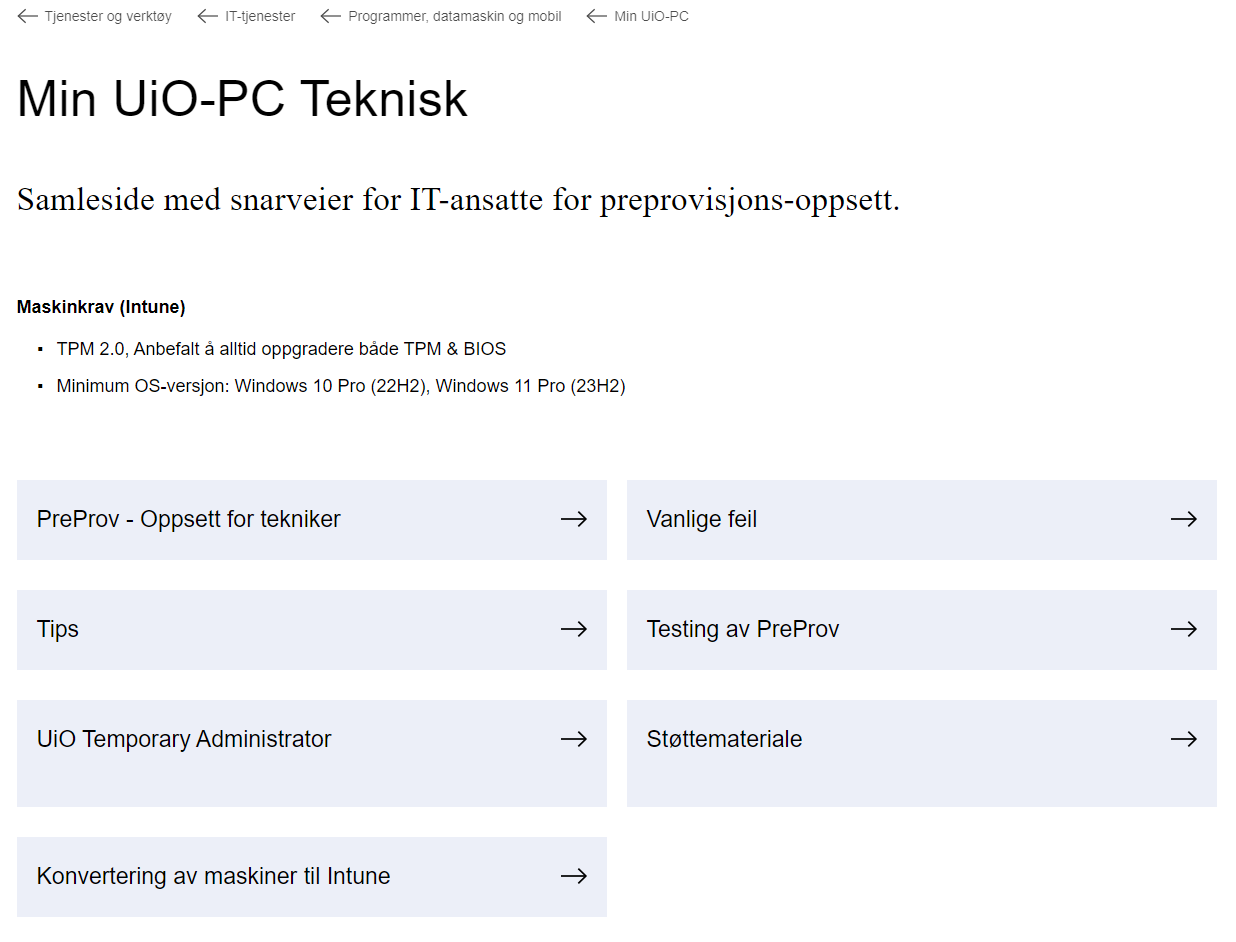 Side 5